HALSİZLİĞE YAKLAŞIM
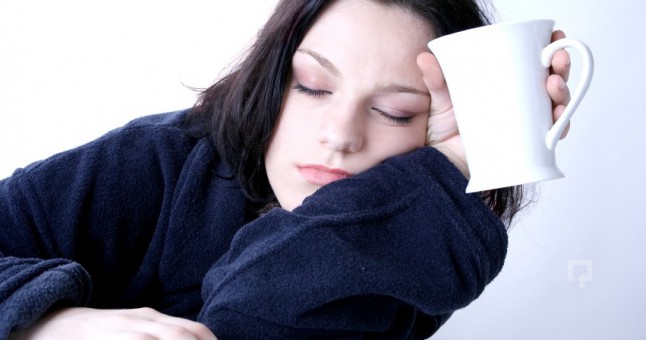 ARŞ.GÖR.DR.KEVSER AYAR
KTÜ TIP FAKÜLTESİ AİLE HEKİMLİĞ AD
19.12.2017
Amaç
Birinci basamakta halsizliğe yaklaşım hakkında bilgi vermek
Öğrenim Hedefleri
Halsizliğin tanımını ve sınıflandırmasını yapabilmek
Halsizliğe neden olan durumları sayabilmek
Psikolojik ve fiziksel yorgunluk ayrımını yapabilmek
Halsizlik etiyolojisi ile ilgili laboratuvar tetkiklerini sayabilmek
Tanım
Subjektif bir yakınma
Bir işe başlamada güçlük, kolay yorulma, aşırı uyku hali, enerji eksikliği, konsantrasyon güçlüğü, zihinsel yorgunluk 
Kadınlarda daha sık
Prevalansı yaklaşık %6-%7,5 
Birinci basamak sağlık hizmetlerine başvuru nedenlerinin %21-%33’ünü oluşturmakta
Tıbbi veya psikiyatrik tanısı olanların 2/3 ünde  yorgunluk semptomu mevcut
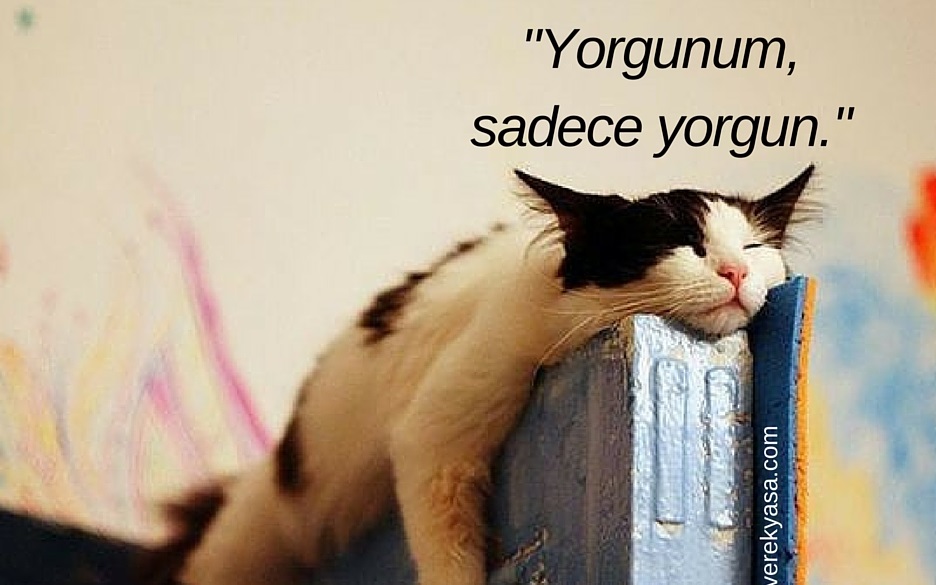 Sınıflandırma
Akut halsizlik: 
1 aydan kısa süreli halsizlik
Uzamış halsizlik:
 1-6 ay arası süren halsizlik
Kronik halsizlik: 
6 aydan uzun süren halsizlik
Etiyoloji
Psikolojik nedenler 
Depresyon
Anksiyete
Somatizasyon bozukluğu
Kötü beslenme
Madde kötüye kullanımı
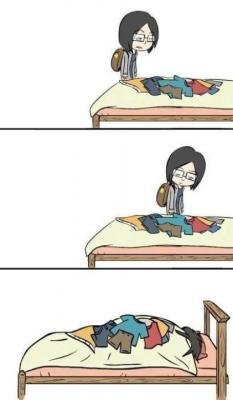 Etiyoloji
Enfeksiyöz nedenler
Endokardit
Enfeksiyöz mononükleoz
CMV enfeksiyonu
Tüberküloz
Hepatit, HIV
Paraziter hastalık
Etiyoloji
Endokrinolojik hastalıklar - metabolik bozukluklar
Hipotiroidi, hipertiroidi
Diaybetes Mellitus
Adrenal yetmezlik
Hipofizer yetmezlik
Hiperkalsemi
Karaciğer yetmezliği
Böbrek yetmezliği
Etiyoloji
Kardiyopulmoner hastalıklar
Kronik kalp yetmezliği
KOAH
OSAS
Maligniteler- hematoljik sorunlar
Okült malignite
Ağır anemi
Etiyoloji
Romatizmal hastalıklar
Farmakolojik nedenler
Sedatifler
Antidepresanlar
Antihistaminikler
Antihipertansifler ( beta blokerler)
Etiyoloji
Kronik yorgunluk sendromu
İdyopatik kronik yorgunluk
Fibromiyalji
Kronik yorgunluk sendromu
Klinik olarak değerlendirilmiş, tanımlanamayan devamlı veya tekrarlayan yorgunluğun yeni veya bilinen bir zamanda başlaması, devam eden bir hareketlilik sonucu olmaması, esas olarak dinlenmekle hafiflememesi ve mevcut iş, eğitim, sosyal ve özel yaşam aktivitelerinde belirgin azalmaya yol açması, kronik yorgunluk sendromunu akla getirir. 


İki major kriterle birlikte sekiz minör kriter  
İki major kriterle birlikte altı minör kriter   ve en az iki fizik muayene bulgusu
Kronik yorgunluk sendromu
Major kriterler;1.    En az altı aydan bu yana günlük aktivitede % 50 azalmaya yol açan, istirahat ile geçmeyen, tekrarlayıcı yorgunluk,2.    Bu tabloyu açıklayacak diğer fiziksel ve psikiyatrik durumların dışlanması
Kronik yorgunluk sendromu
Minör Kriterler;1.    Hafif ateş, boğaz ağrısı3.    Servikal ve aksiller lenf nodlarında hassasiyet4.    Açıklanamayan kas güçsüzlüğü, miyalji6.    Egzersiz sonrası bitkinlik7.    Baş ağrısı, dinlendirmeyen uyku,8.    Gezici noninflamatuar  atralji,9.    Nöropsikolojik yakınmalar (fotofobi, unutkanlık, depresyon, aşırı huzursuzluk)
İdyopatik kronik yorgunluk
Yorgunluk altı aydan uzun süreliyse ve kronik yorgunluk sendromu kriterlerini karşılamıyorsa , idiyopatik veya nonspesifik kronik yorgunluk olarak adlandırılmaktadır.
Halsizliği olan hastanın değerlendirilmesi
Halsizliğin başlangıç zamanı ve süresi
 Bir hastalık veya olayla ilişkisi 
 Şiddetinin değişkenliği, belirtileri hafifleten veya ağırlaştıran faktörler 
 Halsizliğin  aile, iş hayatı, sosyal hayat üzerine etkileri 
Uyku süresi ve kalitesi
Halsizliği olan hastanın değerlendirilmesi
Beslenme düzeni, kilo değişiklikleri  ve fiziksel aktivite durumu
Ateş, gece terlemesi, kilo kaybı gibi tıbbi hastalık düşündürecek bulguların varlığı
Depresyon, anksiyete gibi psikiyatrik durumlar 
Sigara, alkol ve madde kullanımı
Kullandığı ilaçlar
Psikolojik-Fiziksel yorgunluk ayrımı
Fizik muayene
Hastanın genel görünümü, 
Solukluk
Psikomotor ajitasyon veya retardasyon varlığı, 
Lenfadenopati
Tiroid patolojisi düşündüren fizik muayene bulgusu
Kardiyopulmoner muayene
Nörolojik muayene
Laboratuvar
Öykü ve fizik muayenede spesifik bir hastalığı veya pozitif bulgusu olmayan hastalarda ileri laboratuvar tetkikleri ile tanıya gitmek zordur.
Hemogram
Elektrolitler, kan şekeri, karaciğer ve böbrek fonksiyon testleri
Tiroid fonksiyon testleri
CK (kas güçsüzlüğü varsa)
Sedimentasyon 
Enfeksiyon parametreleri
Hepatit, HIV serolojisi
Uzamış halsizlikte B12 viatamini, 25-OH D vitamini
Doğurganlık çağındaki kadınlarda gebelik testi
Halsizliğin Değerlendirilmesi-Özet
Tedavi
Etiyoloji biliniyorsa;
Öykü, fizik muayene ve gerekli durumda laboratuvar tetkikleri ile belirlenmiş etiyoloji varlığında tanıya yönelik tedavi düzenlenmeli
Tedavi
Etiyoloji bilinmiyorsa;
1- Davranış terapisi ve derecelendirilmiş egzersiz programları
2- Medikal tedavi: Nedeni belirlenemeyen olgularda ilaç kullanımı sorun yaratabilir. Bir nedenin saptanamadığı olgularda depresyon ve fibromiyalji olma olasılığının yüksekliği nedeniyle 2 aylık bir süre ile antidepresan kullanılabilir.
3- Diyet : VKİ nin 40 üzeri olması yorgunlukla ilişkili bulunmuş ancak kilo kaybının obez kişilerde yorgunluğu azalttığı kanıtlanmamıştır. Genel sağlığı korumak amacıyla ve yorgunluğu önleme açısından ideal vücut ağırlığına ulaşılması için dengeli beslenme önerileri yapılmalıdır.
4-Tamamlayıcı alternatif tıbbi tedavi: Etkinlik kanıtlanmamıştır. Uygulanan hastalarda yan etki görülmediği için ampirik tedavi olarak uygulanabilir.
5-Hastanın izlemi: Nedenin belirlenemediği durumlarda hastanın başlangıçta 2 aylık aralarla izlenmesi hasta-hekim iletişimi ve güven sağlanması açısından oldukça önemlidir. Daha sonra düzenli görüşmelerin sıklığı yılda 2  kez olarak planlanabilir. Her görüşmede fiziksel, çevresel ve psikolojik durumlar gözden geçirilmelidir.
Özet
Halsizliğe neden olan durumlar nelerdir?
Psikolojik ve fiziksel yorgunluk ayrımı?
Halsizlik etiyolojisi ile ilgili laboratuvar tetkikleri nelerdir?
Kaynaklar:
1-Kevin M Fosnocht, M. E., MD (Nov 2017). "Approach to the adult patient with fatigue.«
2-Mark B. Mengel, MD, MPH, L.Peter Schwiebert, MD ‘’Aile Hekimliği, Ayaktan Tedavi ve Korunma’’